DRUGS USED FOR TREATMENT OF EPILEPSY
Prof. Mohammad Saad AL-Humayyd
Antiepileptic drugs
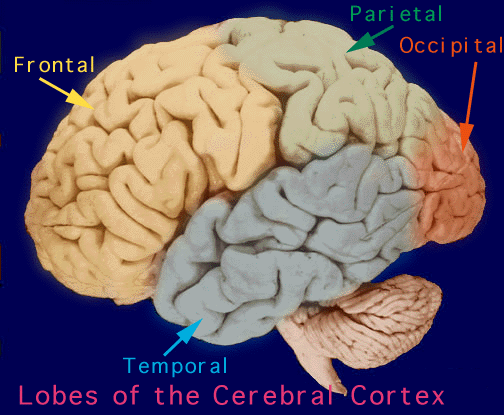 Definition
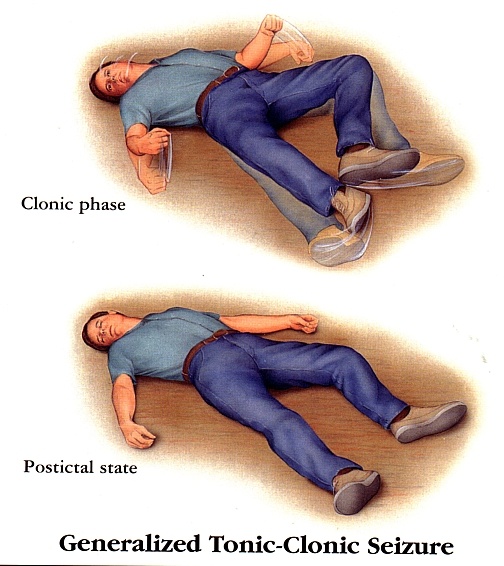 Epilepsy is a chronic medical condition characterized by 2 or more unprovoked seizures.
It is not a disease, it is a syndrome
          (what is the difference ? )
What is the difference between seizure & epileptic syndrome?
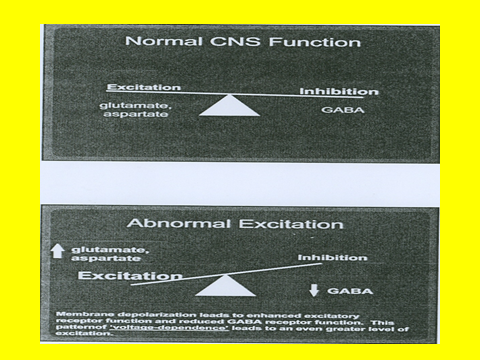 Etiology

Congenital defects, head injuries, trauma, hypoxia
Infection ( bacteria or virus ) e.g. meningitis, brain abscess, viral encephalitis.
Concussion, depressed skull, fractures.
Brain tumors (including tuberculoma), vascular occlusion, stroke.
Drug withdrawal, e.g. CNS depressants,alcohol or drug abuse or drug overdose,e.g. penicillin.
A poison, like lead
Fever in children (febrile convulsion).
Hypoglycemia
PKU( phenylalanine                                            tyrosine )
Photo epilepsy
Phenylalanine hydroxylase
Triggers
Fatigue

Stress

Sleep deprivation

Poor nutrition

Alcohol
Classification of Epilepsy
[c] Secondarily generalized seizure
Begins as partial (simple or complex) and progress into grand mal seizure
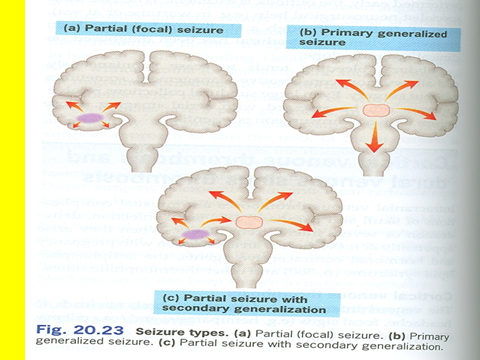 General rules for treatment of epilepsy
Epilepsy is usually controlled but not cured with medication.
Upto 80% of pts  can expect partial or complete control of seizures with appropriate treatment.
 Antiepileptic drugs  are indicated  when there is two or more seizures  occurred in short interval  ( 6 m -1y)
 An initial therapeutic aim is to use only one drug    (monotherapy).
Drugs are usually  administered  orally

 Monitoring plasma drug level is useful 

Triggering  factors can affect seizure control by drugs.

 Sudden withdrawal of drugs should be avoided
Withdrawal considered
Seizure –free period of 2-5 yrs or longer
           Normal IQ		
	       Normal EEG prior to withdrawal
           NO juvenile myoclonic epilepsy

		Relapse rate when antiepileptics are
           withdrawn is 20-40%.
Pathophysiology of Epilepsy
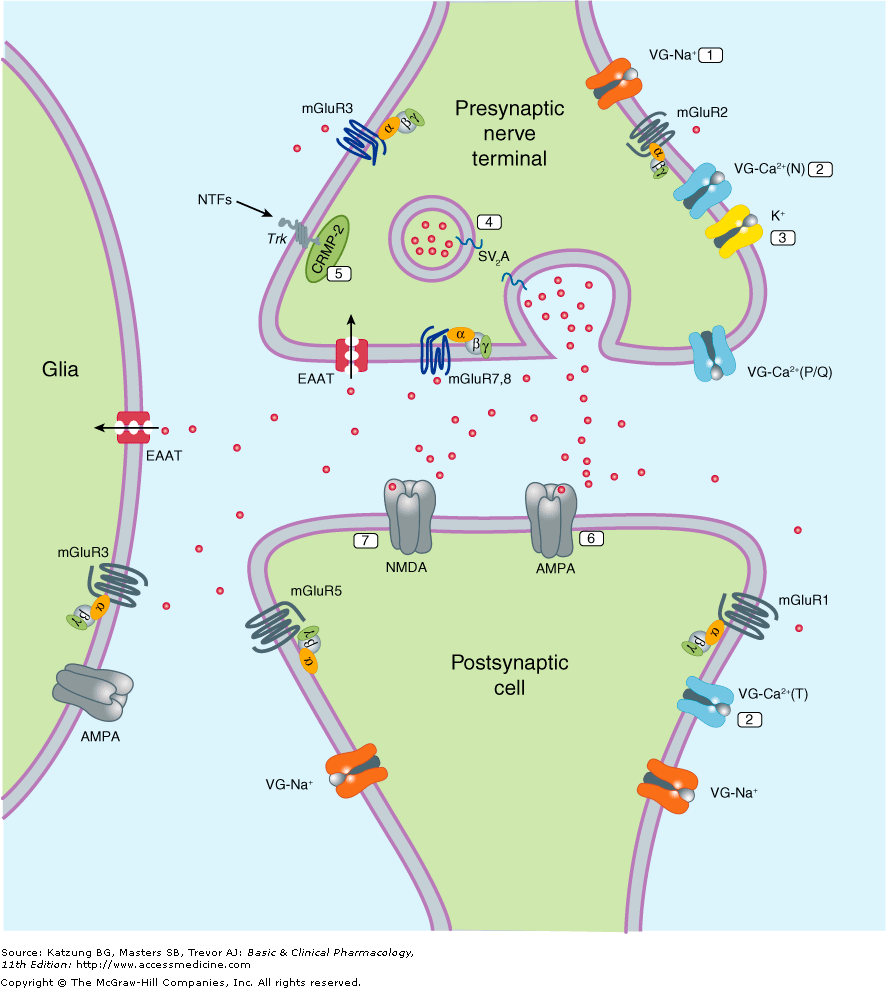 How Drugs Act?
Blockade of voltage –gated channels (Na+ or Ca+)

Enhancement of GABA 
Or interference with 
Glutamate transmission (citatory)
    (inhibitory)
Classification of antiepileptic drugs
First-generation
 Phenytoin**
Carbamazepine**
Valproate**
Phenobarbital and Primidone
Benzodiazepines (e.g.Clonazepam, lorazepam and diazepam)
Second- generation
 Lamotrigine**
Levetiracetam**
 Topiramate **
Gabapentin
Vigabatrin
 Felbamate
Zonisamide
Phenytoin
Pharmacokinetics :
 Well absorbed orally, it is also available i.v 
	
 Enzyme inducer

Metabolized by the liver to inactive metabolites 		
Excreted in urine
Phenytoin
Therapeutic uses:
Partial  and generalized tonic-clonic seizures Not in  absence seizure.

In status epilepticus, IV .
Mechanism of action
Blockade of Na+ & Ca + + influx into neuronal axon.
Inhibit the release of excitatory transmitters 
Potentiate the  action  of  GABA
Side effects
Nausea or  vomiting
Neurological like headache, vertigo, ataxia, diplopia , nystagmus
Sedation
Gum hyperplasia
Hirsutism
Acne
Megaloblastic  anemia
Osteomalcia
Teratogenic  effect
Carbamazepine
Pharmacokinetics :
        Available only orally
        Well absorbed
        Strong enzyme inducer including its own 	metabolism 
        Metabolized by the liver to active & inactive       	metabolites
        Excreted in urine
Carbamazepine
Therapeutic uses: 
Drug of choice in partial seizures. 
Tonic-clonic seizures (1ry & 2ry generalized) but Not in absence seizures.
Mechanism of action
Blockade of Na+ & Ca + + influx into neuronal axon.
Inhibit the release of excitatory transmitters 
Potentiate the  action  of  GABA
Side effects
GIT upset. 
Hypersensitivity reactions 
Drowziness , ataxia, headache & diplopia
Blood dyscrasis   
Hyponatremia & water intoxication 
Teratogenicity
Sodium ValproateBroad spectrum antiepileptic
Pharmacokinetics :
Available as capsules, Syrup , I.V
Metabolized by the liver ( inactive )
Enzyme inhibitor
Excreted in urine
Sodium valproate
Therapeutic Uses
[I] Epilepsy:
It is effective for all forms of epilepsy e.g. 
Generalized tonic-clonic seizures (1ry or 2ry ). 
Absence seizures 
Complex partial seizures
Myoclonic
Atonic
photosensitive epilepsy
Mechanism of action 
Blockade of Na+ channels. 
Inhibits   GABA -transaminase
Suppress   glutamate action.
Side effects:
Weight gain (appetite ). 
       Transient hair loss, with re-growth of 		  curly hair					
       Thrombocytopenia  
       Hepatotoxicity  
       Teratogenicity
Lamotrigine
Mechanism of action 
Blockade of  Na+ channels 

Inhibits excitatory amino acid  release ( glutamate & aspartate )
Therapeutic Use
As add-on therapy or as monotherapy in partial seizures

Lennox-Gastaut syndrome
Pharmacokinetics

Available as oral tablets

Well absorbed from GIT

Metabolized primarily by glucuronidation

Does not induce or inhibit C. P-450 isozymes
Side effects
Influenza-like symptoms. 
Skin rashes  (may progress to Steven –Johnson syndrome )
Somnolence
Blurred vision
Diplopia
Ataxia
Levetiracetam
Pharmacokinetics : 
        Taken orally ( tablets or solutions)
         Not metabolized & excreted unchanged in     	urine 
         Does not affect liver enzymes
         Drug interactions are  minimal
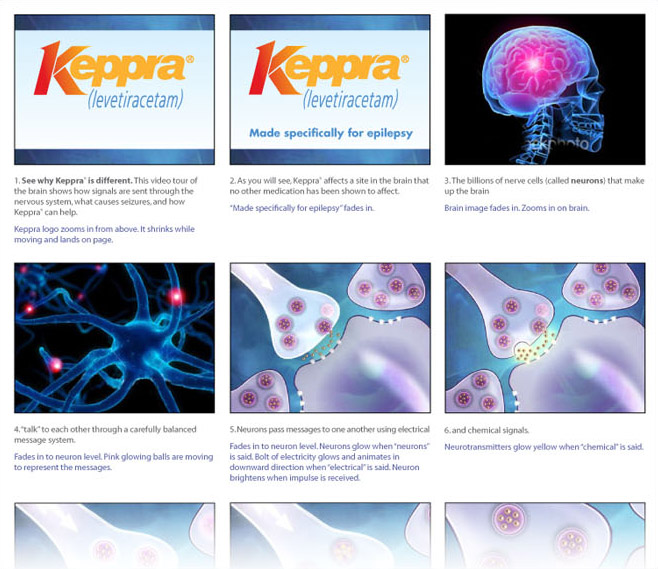 Levetiracetam
Mechanism of action
Unknown
Therapeutic Uses
Adjunctive therapy in :
Partial seizures
Generalized tonic-clonic seizures
Myoclonic seizures    (used alone)
Side effects
Ataxia
Dizziness
Somnolence 
Pin & needles sensation in extremities
Blurred vision
Topiramate
Pharmacological Effects: 
Well absorbed orally ( 80 % )
Food has no effect on absorption
Has no effect on microsomal enzymes
9-17 % protein bound ( minimal )
Mostly excreted unchanged in urine
Plasma t1l2 18-24 hrs
Mechanism of Action: 
Blocks sodium channels (membrane stabilization) and also potentiates the inhibitory effect of GABA.
Topiramate ( Cont. )
Clinical Uses:
Can be used alone for partial, generalized tonic-clonic, and absence  seizures.
Lennox- Gastaut syndrome ( or lamotrigine, or valproate ).

Side effects:
Psychological or cognitive dysfunction 
Weight loss ( can be desirable side effect)
 Sedation
 Dizziness
 Fatigue
 Urolithiasis
Paresthesias (abnormal sensation )
Teratogenecity (in animal but not in human)
Drugs used for treatment of Status Epilepticus
Most seizures stop within 5 minutes. When seizures follow one another without recovery of consciousness, it is called “status epilepticus”. It has a high mortality rate .  Death is from cardiorespiratory failure.
Intravenous injection  of :
Lorazepam is the drug of choice 
Diazepam 
Phenytoin
Fosphenytoin
Phenobarbital .
Vagal nerve stimulation
It is an alternative for patients who have been refractory to multiple drugs .

Who are sensitive to the many adverse effects of anti epileptic drugs 

It is an expensive procedure
Pregnancy & antiepileptics
Seizure is very harmful for pregnant woman. 
    NO antiepileptic drug is safe in pregnancy.
    Monotherapy usually better than drug combination.
    Valproate & phenytoin are contraindicated during pregnancy.          
    Patient has to continue therapy.
    If follow up of pregnancy reveals teratogenic effect, terminate pregnancy.
Summary
- Epilepsy is classified into partial or generalized according to the site of lesion.
The exact mechanism of action of antiepileptics is not known.
Phenytoin is mainly used for treatment of generalized tonic-clonic seizures .
Carbamazepine is mainly used for treatment of partial seizures
Summary ( con.)
Sodium valproate is a broad spectrum antiepileptic drug.
Lamotrigine & levetiracetam are used as monotherapy or adjunctive therapy in refractory cases.
Lorazepam , diazepam , phenytoin are used intravenously for treatment of status epilepticus.
Objectives
At the end of the lectures, students should 
1- Describe types of epilepsy
2-   List  the antiepileptic drugs
3- Describe briefly the  mechanism of action of antiepileptic  drugs.
4- Enumerate the clinical uses of each drug
5- Describe the adverse effects of each antiepileptic drug
6- Describe treatment of status epilepticus
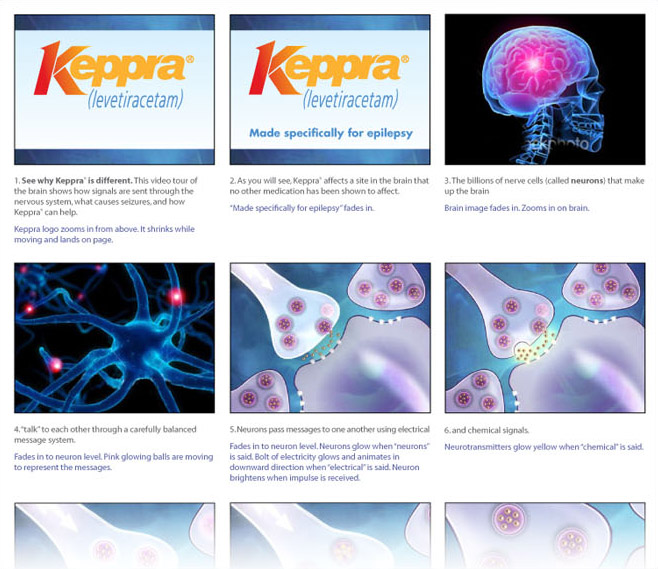